DETERMINATION OF A TASTRACK PLASTIC TRACK DETECTOR RESPONSE TO NEUTRONS FROM THE PU-BE SOURCE
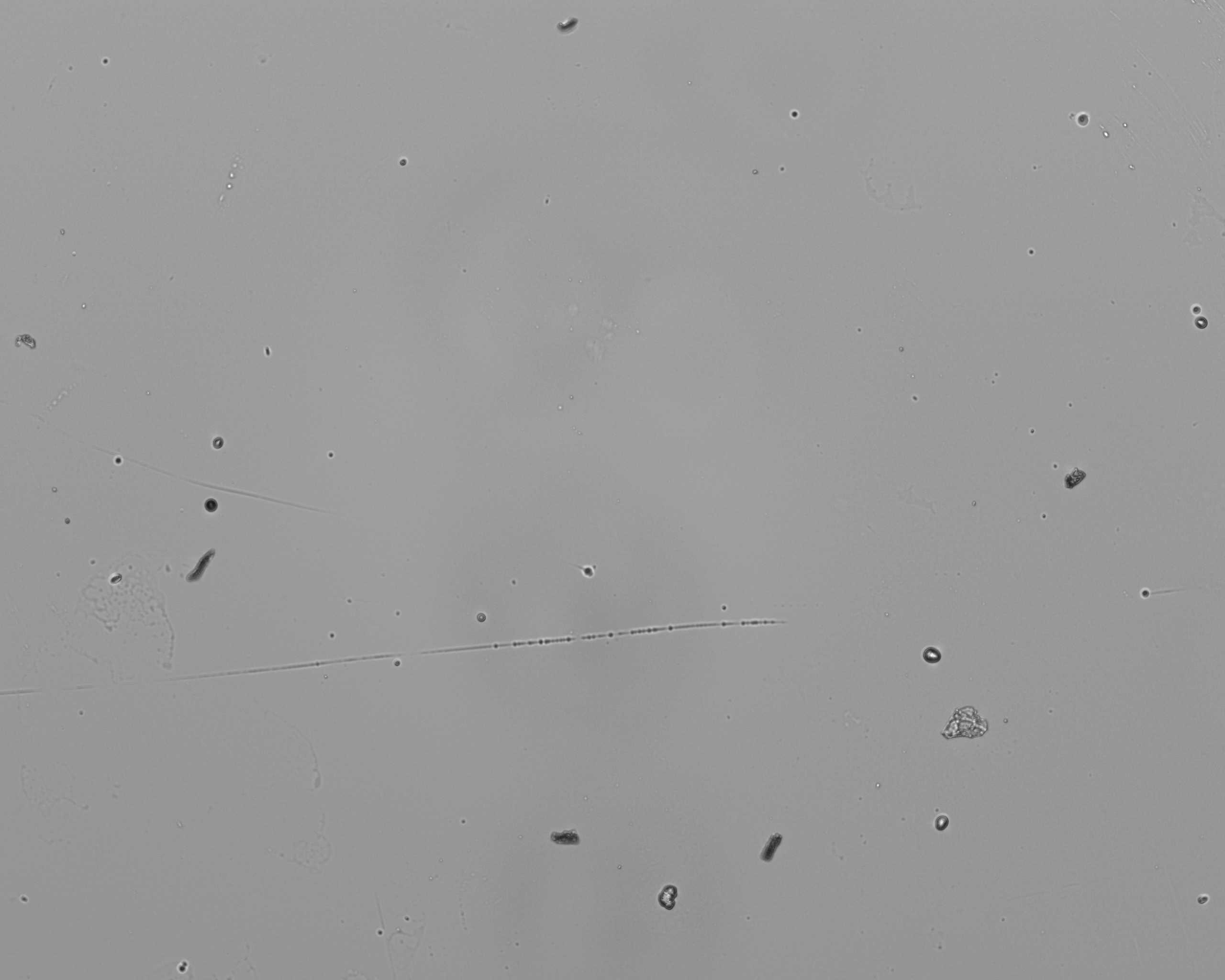 Branislav Vrban, Jakub Lüley, Štefan Čerba, Vladimír Nečas, STU BA
III. EXPERIMENT

First experiment.
TASTRACK™ plastic solid-state detector. 
Very low fluences.
239Pu-Be neutron source, E = 1.06E7 n/s .
Dist. 50 cm, NuDET-ENE H(10) 0.5 Sv/h
Etching 6.25 N 85 °C  2h 50 min.
IV. EXPERIMENT

Irradiation time
       30 m; 1 h; 1.5 h;  2 h; 2.5 h.
       16 samples; 4 errors.
Automatic internal calibration used.
Track simulation performed.
I. MOTIVATION

Several Am-Be and Pu-Be (α,n)  neutron sources at INPE.
Precise !n emission rate is ongoing with manganese bath technique.
The performance of different neutron detectors is assessed.
II. SSNTDs

Plastic solid-state detectors (C12H18O7).
Already applied for neutron and ion particle detection in the past.
Advantages in small size, no need of electronics, simple operation, capability to detect neutrons.
V. EXPERIMENT
VI. RESULTS
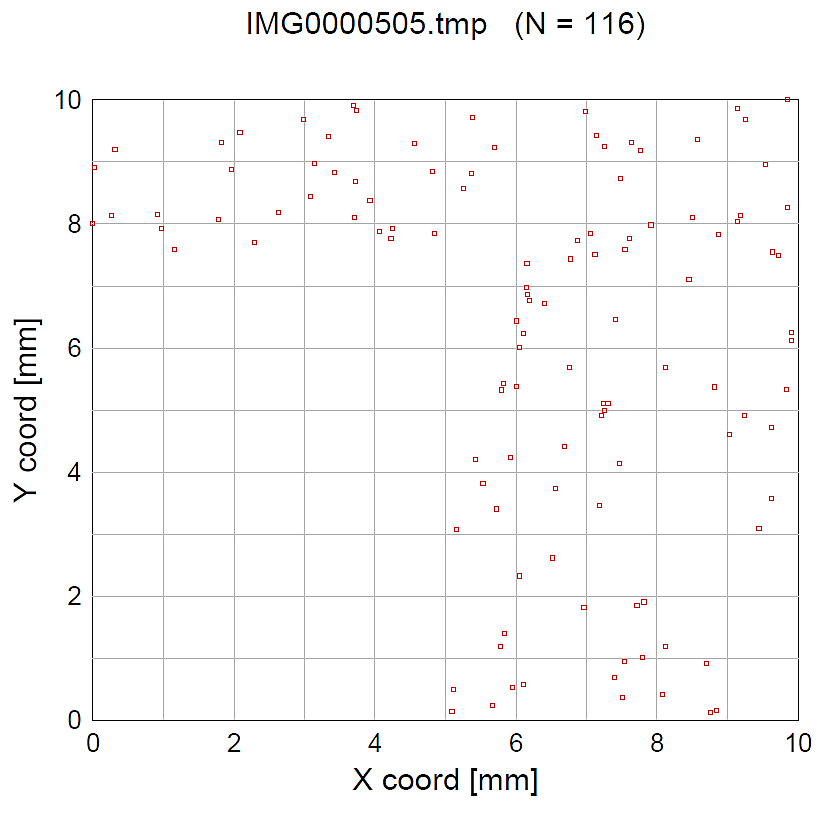 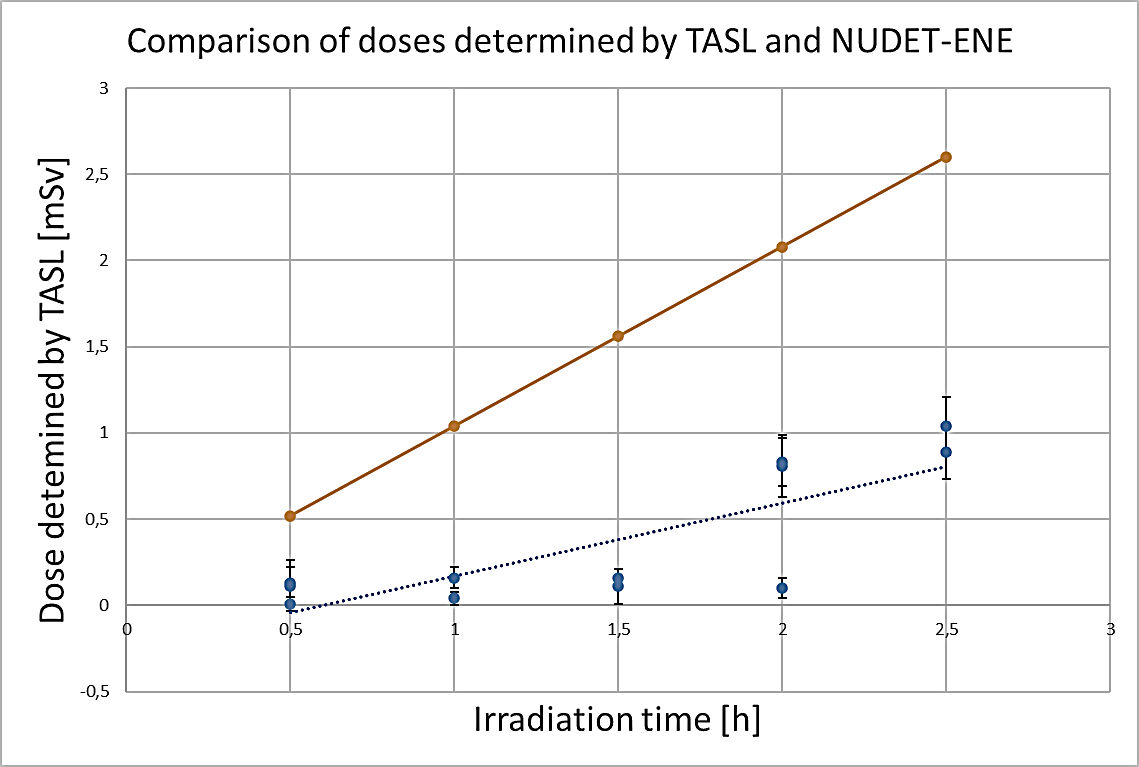 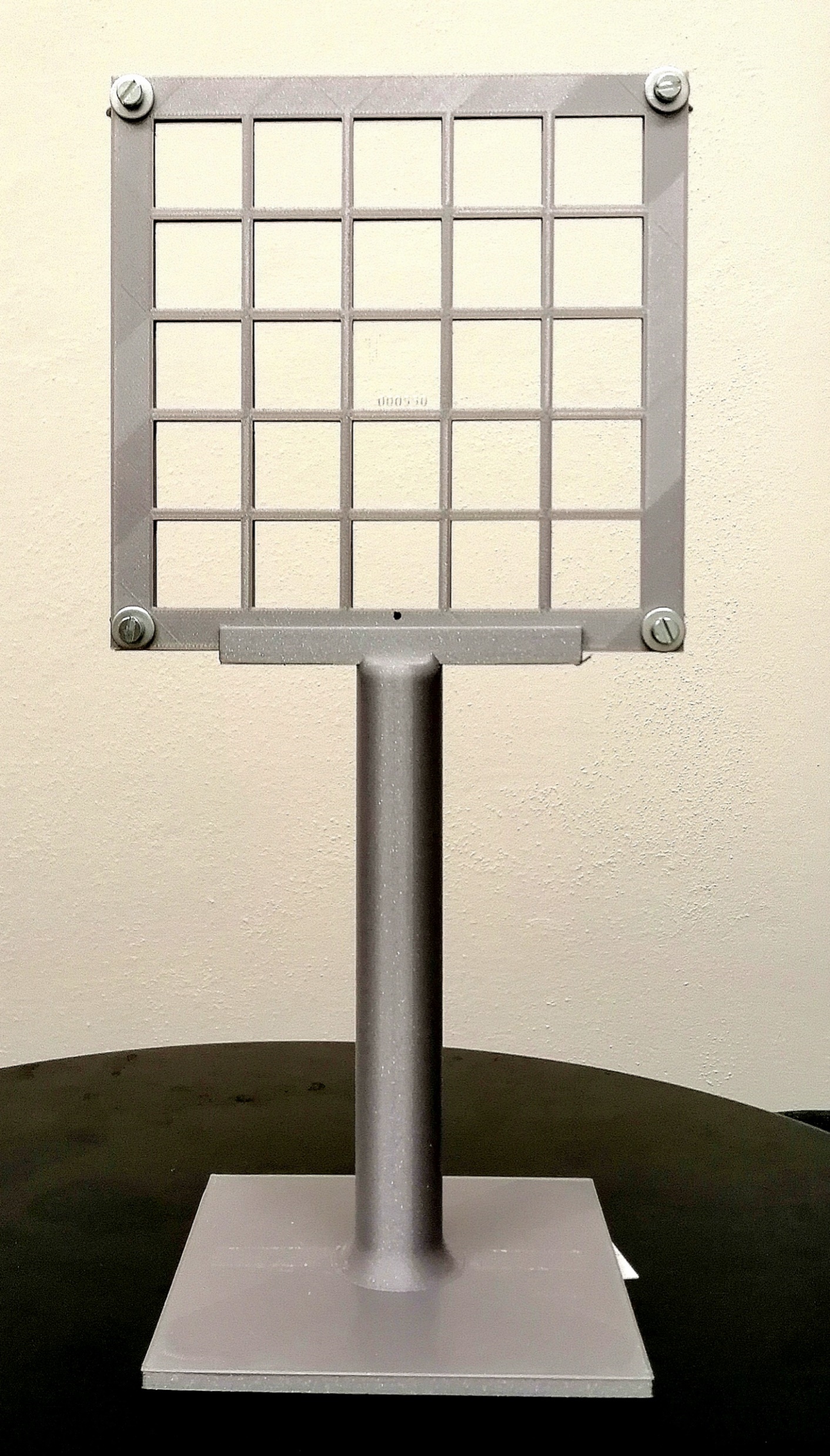 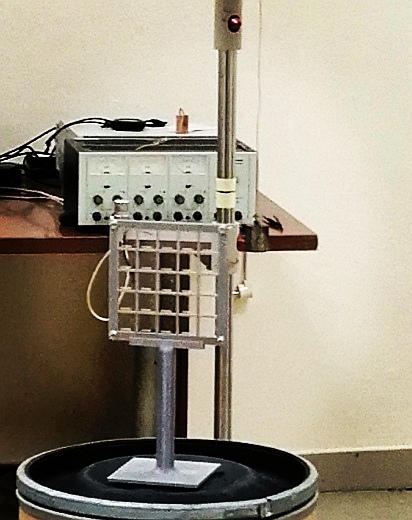 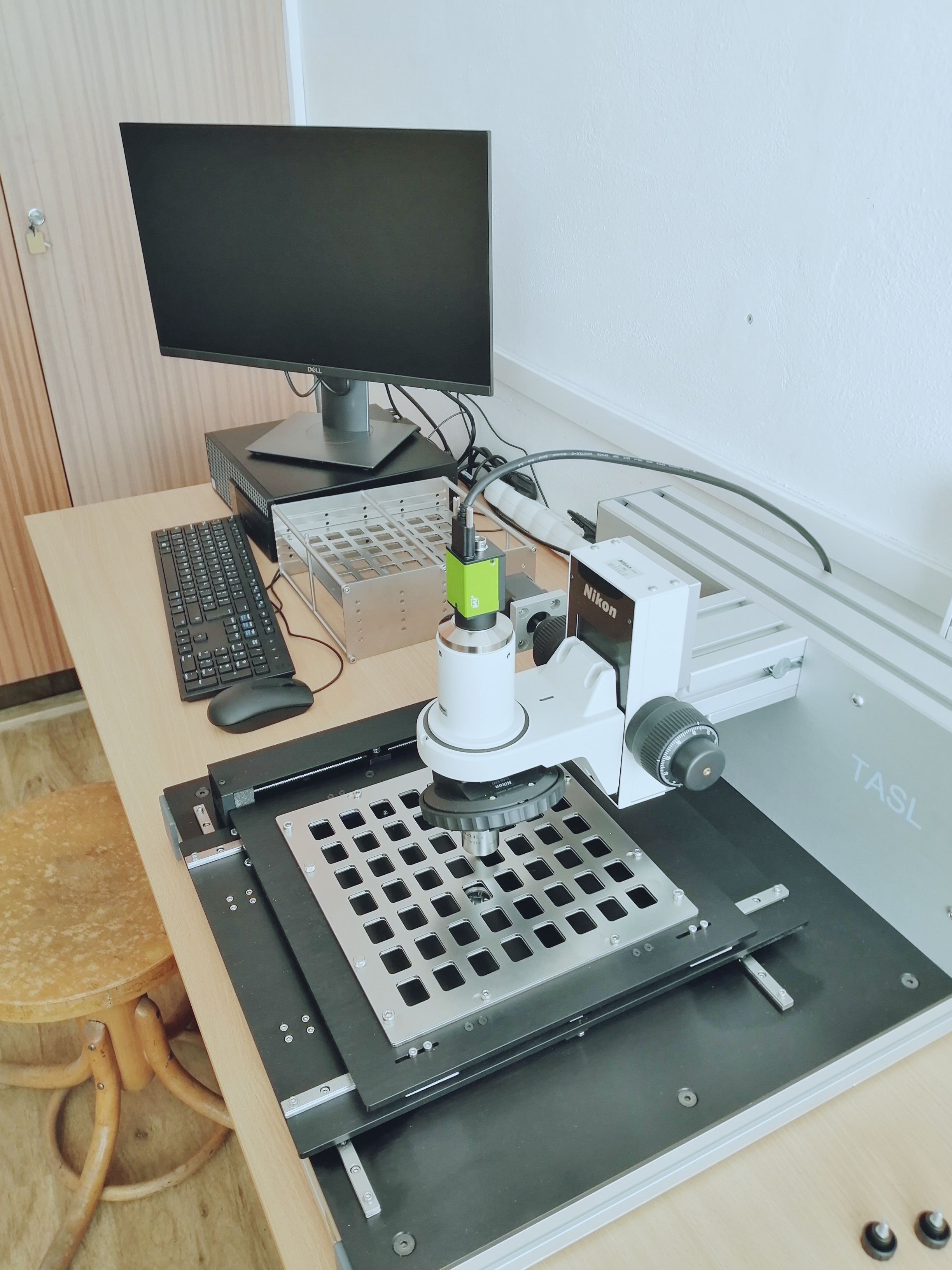 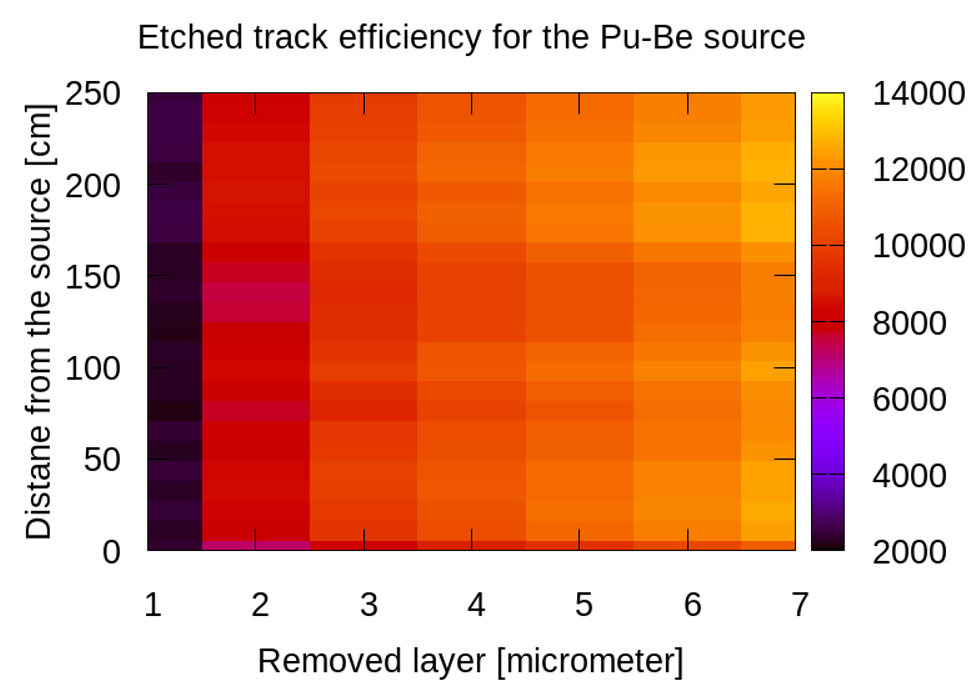 branislav.vrban@stuba.sk